Министерство здравоохранения
Нижегородской области
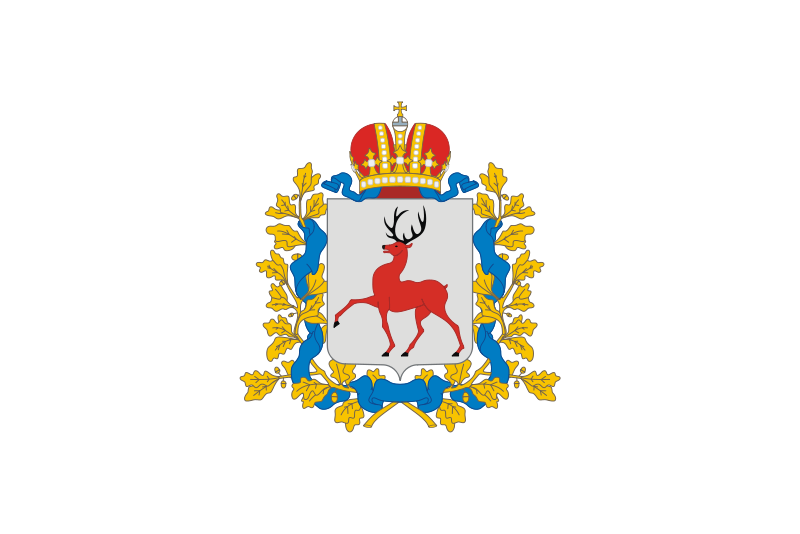 Этапы внедрения
 автоматизированной системы мониторинга движения лекарственных препаратов от производителя до конечного потребителя для защиты населения от фальсифицированных лекарственных препаратов и оперативного выведения из оборота контрафактных и недоброкачественных препаратов 
на примере подведомственных министерству здравоохранения 
Нижегородской области медицинских организациях

	Очекурова Н.Ю. – начальник отдела лекарственного обеспечения и фармацевтической деятельности миниcтерства здравоохранения Нижегородской области
«Граждане получат возможность проверить легальность приобретаемых лекарств с помощью мобильного приложения или 
общедоступного сканера» ,- 
министр здравоохранения Российской Федерации В.И.Скворцова
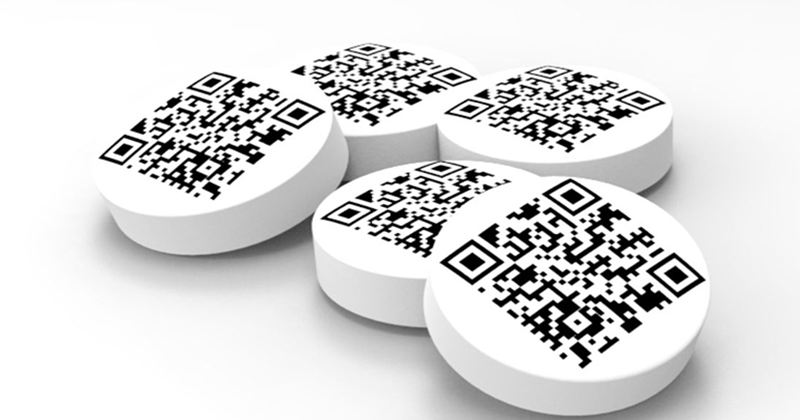 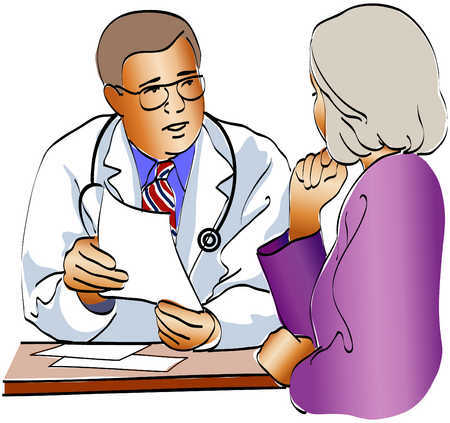 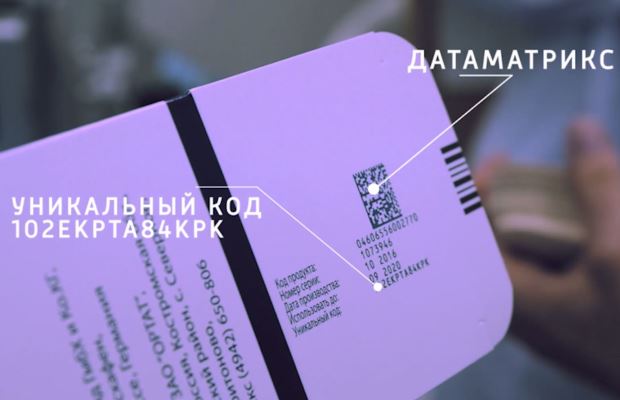 Считанный код DataMatrix
Верификация лекарственных средств пациентом
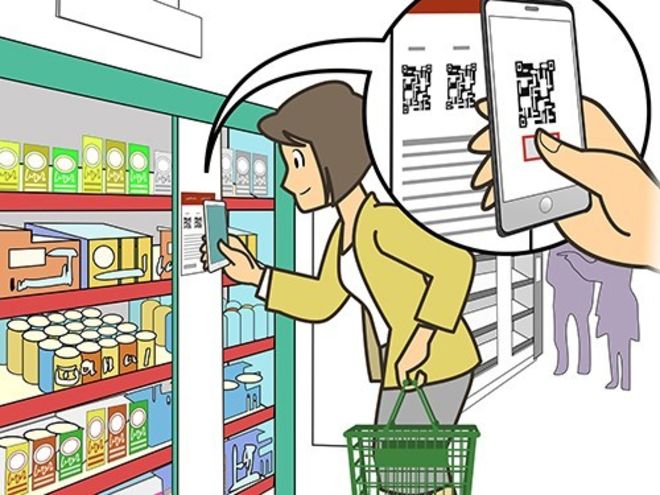 Проверить легальность маркированного товара или сообщить о нарушении можно будет с помощью разработанного бесплатного приложения «Проверка маркировки товаров» для мобильных устройств на базе iOS и Android
2
Схема функционирования системы мониторинга движения лекарственной препаратов от производителя до конечного потребителя
Контрольно-надзорные органы
Минздрав 
России
Минпромторг России
Запрос на проверку  лекарственного препарата, отчета
Оператор-ЦРПТ
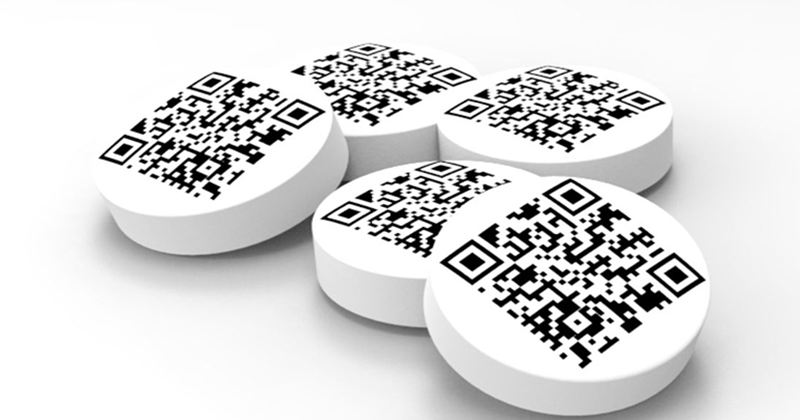 Движение лекарственных препаратов, поступление, реализация, возвраты
ФЕДЕРАЛЬНАЯ ГОСУДАРСТВЕННАЯ 
ИНФОРМАЦИОННАЯ СИСТЕМА МОНИТОРИНГА 
ДВИЖЕНИЯ ЛЕКАРСТВЕННЫХ ПРЕПАРАТОВ
Данные об индивидуальных и групповых кодах упаковок лекарственных препаратов
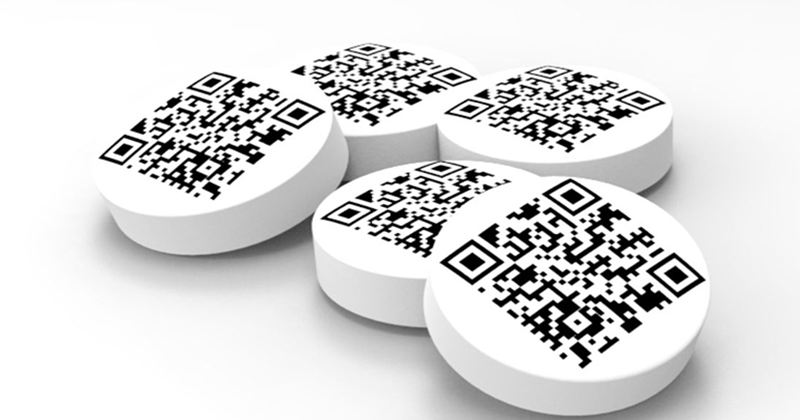 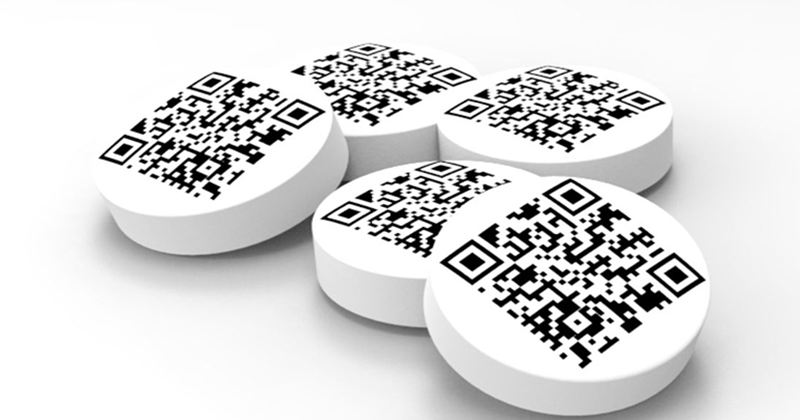 Запрос на получение кодов для нанесения на упаковку лекарственного препарата
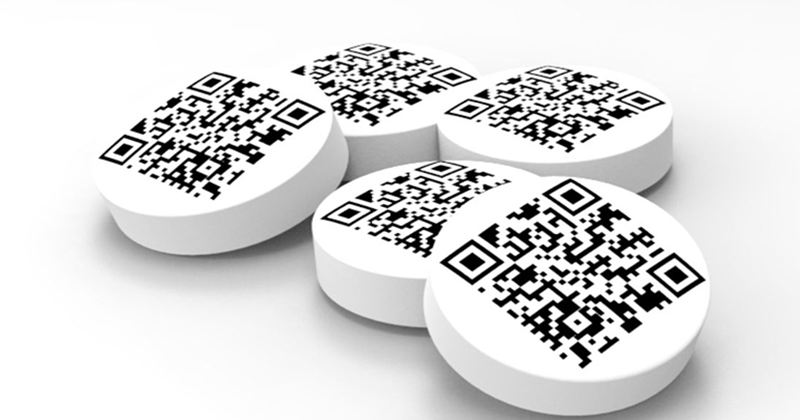 Граждане
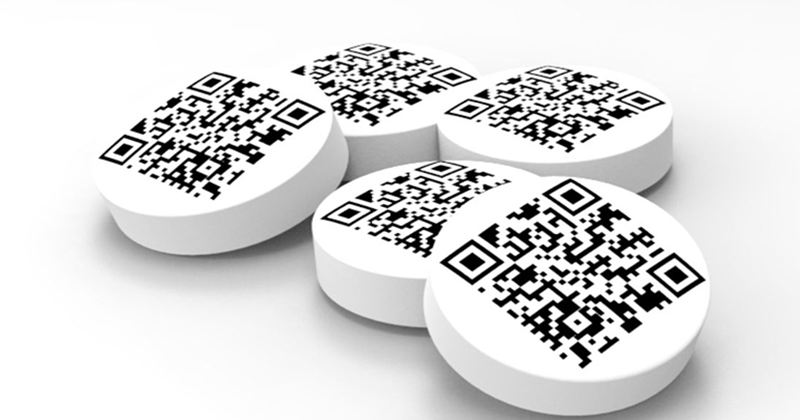 Организация оптовой торговли/Импортеры
2-мерный код
Фармпроизводители
Розничные аптеки/
Медицинские организации
3
Периоды внедрения «проекта маркировка»
4
ЭТАП 1: Организационные мероприятия
Выбор основного способа передачи данных в 
ИС МДЛП
Изучение нормативной и иной документации
Создание рабочей группы
Регистрация
Определить состав рабочей группы
Назначить руководителя рабочей группы
Оформить внутренние приказы о назначении ответственных лиц за организационные и технические вопросы
 Составить                    план-график мероприятий для реализации системы маркировки лекарственных препаратов
Постановление Правительства РФ от 14.01.2017 №62
Методические рекомендации (утв.Минздравом России от 28.02.2017)
 Федеральный закон РФ от 28.12.2017 №425-ФЗ «О внесении изменений в Федеральный закон «Об обращении лекарственных средств»
 ПП РФ от 14.12.2018                  № 1556 
ПП РФ от 14.12.2018 №1557
ПП РФ от 14.12.2018 №1558
Иная документация, в том числе техническая на сайте https://ЧестныйЗНАК.РФ
На сайте https://ЧестныйЗНАК.РФ изучить техническую документацию
Закупить и установить УКЭП, программное обеспечение для работы с ней
Регистрация в 
Автоматизированной системе https://mdlp.crpt.ru/ или https://ЧестныйЗНАК.РФ


При возникновении сложностей обращение в службу технической поддержки ЦРПТ по адресу support@crpt.ru
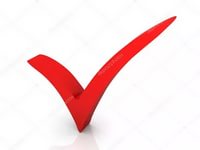 5
«Центры компетенции» для подведомственных министерству организаций

 7 из числа медицинских организаций:
1. ГБУЗ НО «Городская больница №33 Ленинского района г.Н.Новгорода», 
2. ГБУЗ НО «Арзамасская городская больница №1», 
3. ГБУЗ НО «Краснобаковская центральная районная больница», 
4. ГБУЗ НО «Городская клиническая больница №3», 
5. ГБУЗ НО «Городская клиническая больница №7 Ленинского района г.Н.Новгорода им.Е.Л.Березова», 
6. ГБУЗ НО «Богородская центральная районная больница», 
7. ГБУЗ НО «Городская клиническая больница №40 Автозаводского района г.Н.Новгорода»;
 Государственное предприятие Нижегородской области «Нижегородская областная фармация»;
ГБУЗ НО «Медицинский информационно-аналитический центр»
6
ЭТАП 1: Организационные мероприятия
Выбор основного способа передачи данных в 
ИС МДЛП
Изучение нормативной и иной документации
Создание рабочей группы
Регистрация
Определить состав рабочей группы
Назначить руководителя рабочей группы
Оформить внутренние приказы о назначении ответственных лиц за организационные и технические вопросы
 Составить                    план-график мероприятий для реализации системы маркировки лекарственных препаратов
Постановление Правительства РФ от 14.01.2017 №62
Методические рекомендации (утв.Минздравом России от 28.02.2017)
 Федеральный закон РФ от 28.12.2017 №425-ФЗ «О внесении изменений в Федеральный закон «Об обращении лекарственных средств»
 ПП РФ от 14.12.2018                  № 1556 
ПП РФ от 14.12.2018 №1557
ПП РФ от 14.12.2018 №1558
Иная документация, в том числе техническая на сайте https://ЧестныйЗНАК.РФ
На сайте https://ЧестныйЗНАК.РФ изучить техническую документацию
Закупить и установить УКЭП, программное обеспечение для работы с ней
Регистрация в 
Автоматизированной системе https://mdlp.crpt.ru/ или https://ЧестныйЗНАК.РФ


При возникновении сложностей обращение в службу технической поддержки ЦРПТ по адресу support@crpt.ru
7
Процедура регистрации подведомственных министерству медицинских организаций на сайте https://ЧестныйЗНАК.РФ
8
ЭТАП 2: Организационные мероприятия
Подготовка рабочего места сотрудника
Подготовка оборудования
Подготовка учетной системы
Обучение персонала
Доработка существующего программного обеспечения для организации учета

Приобретение программного обеспечения для организации учета
Приобретение 2D сканера для считывания двухмерного штрих-кода на каждое рабочее место, где будут осуществляться работы с маркированным товаром
Установка оборудования

Компьютер
2D сканер
Аппаратные ключи

Установка, настройка программного обеспечения

Учетная система организации
Программное обеспечение для работы УКЭП
Обучение персонала работе с личным кабинетом Автоматизиро-ванной системы


Обучение персонала работе с учетной системой организации

 Организация информационной поддержки
9
Обучение подведомственных медицинских организаций в 
«центрах компетенции»:
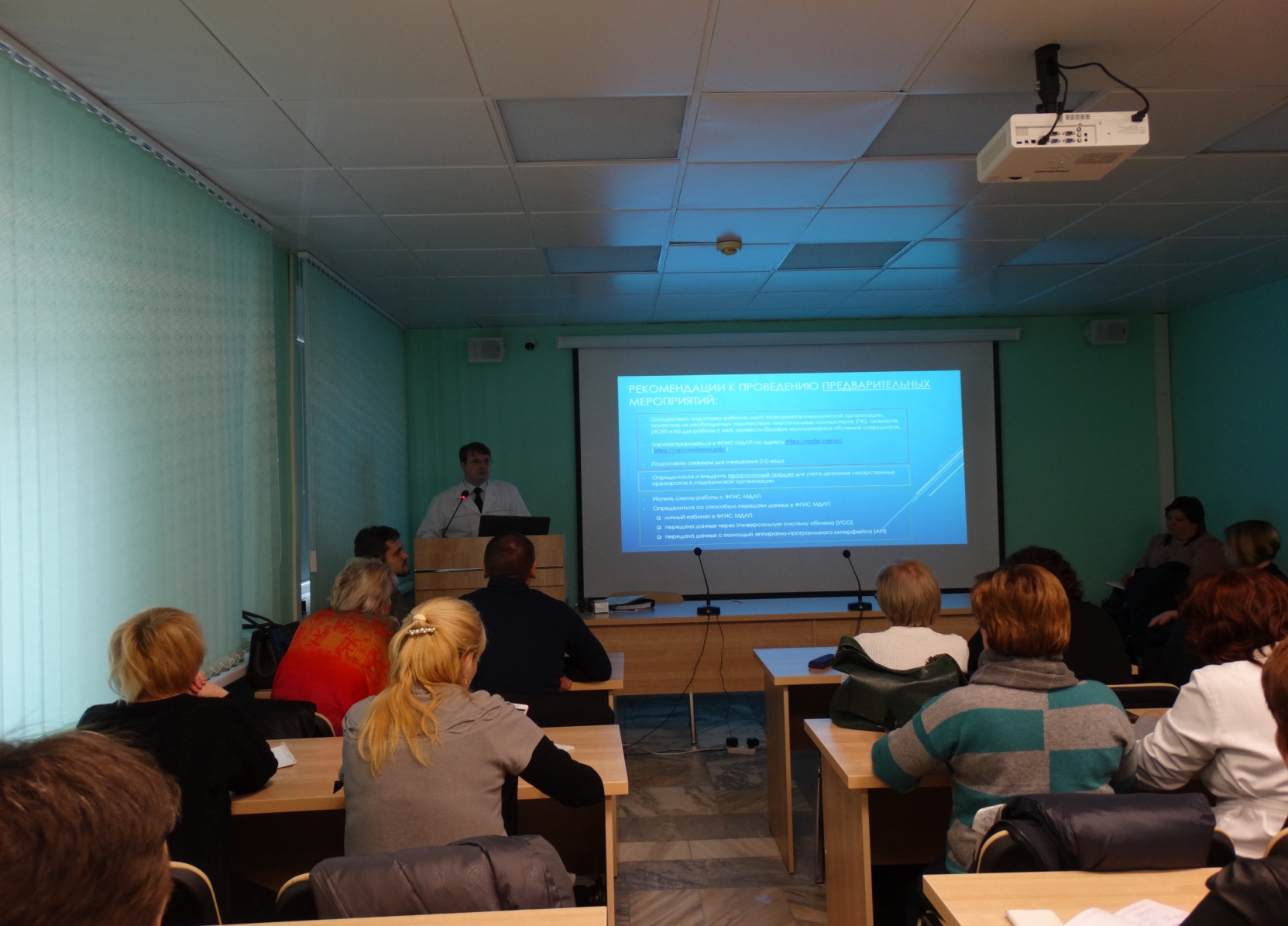 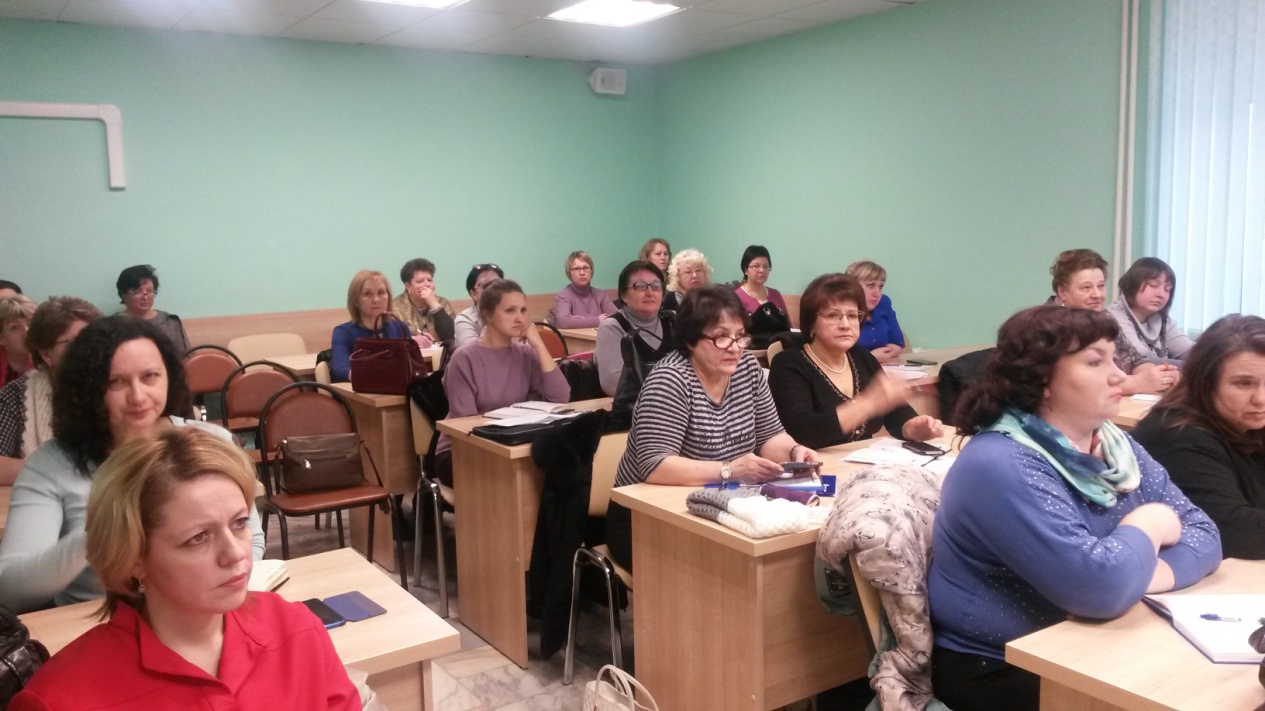 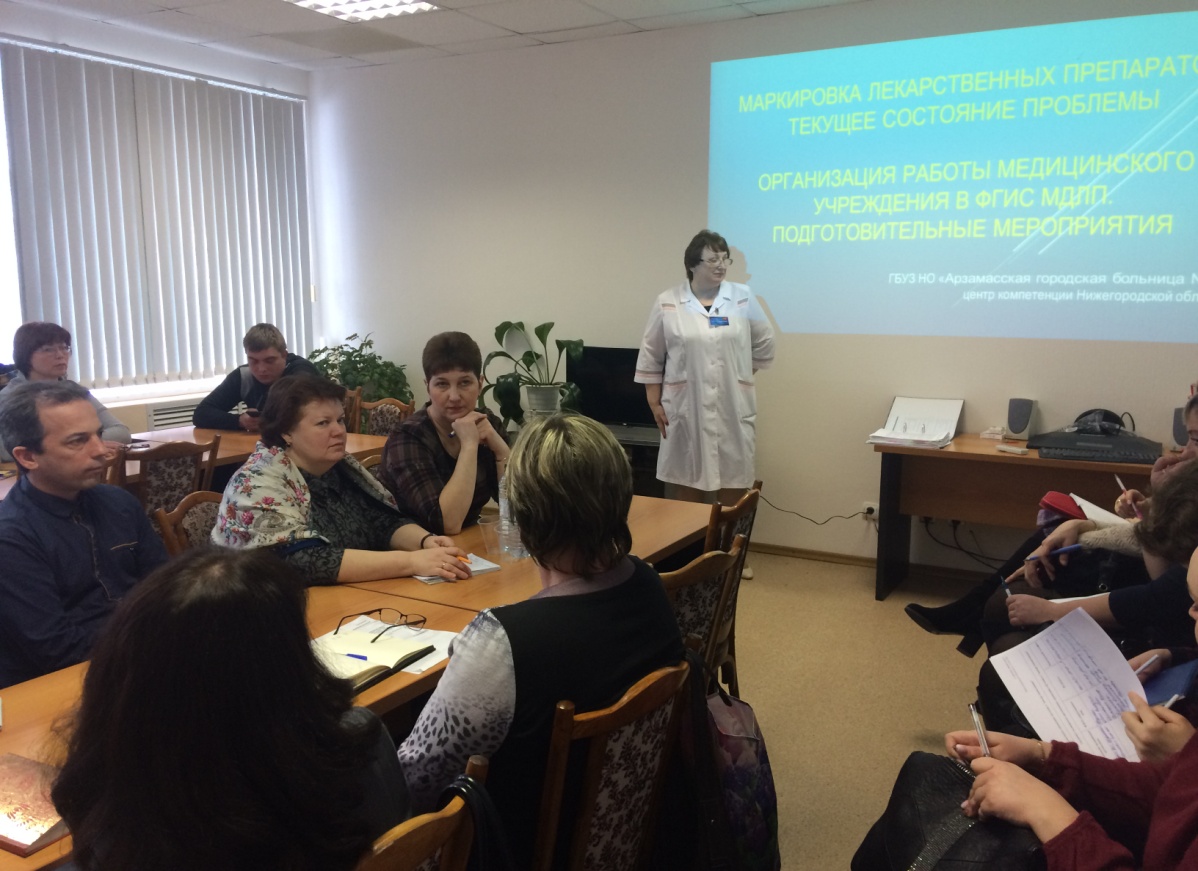 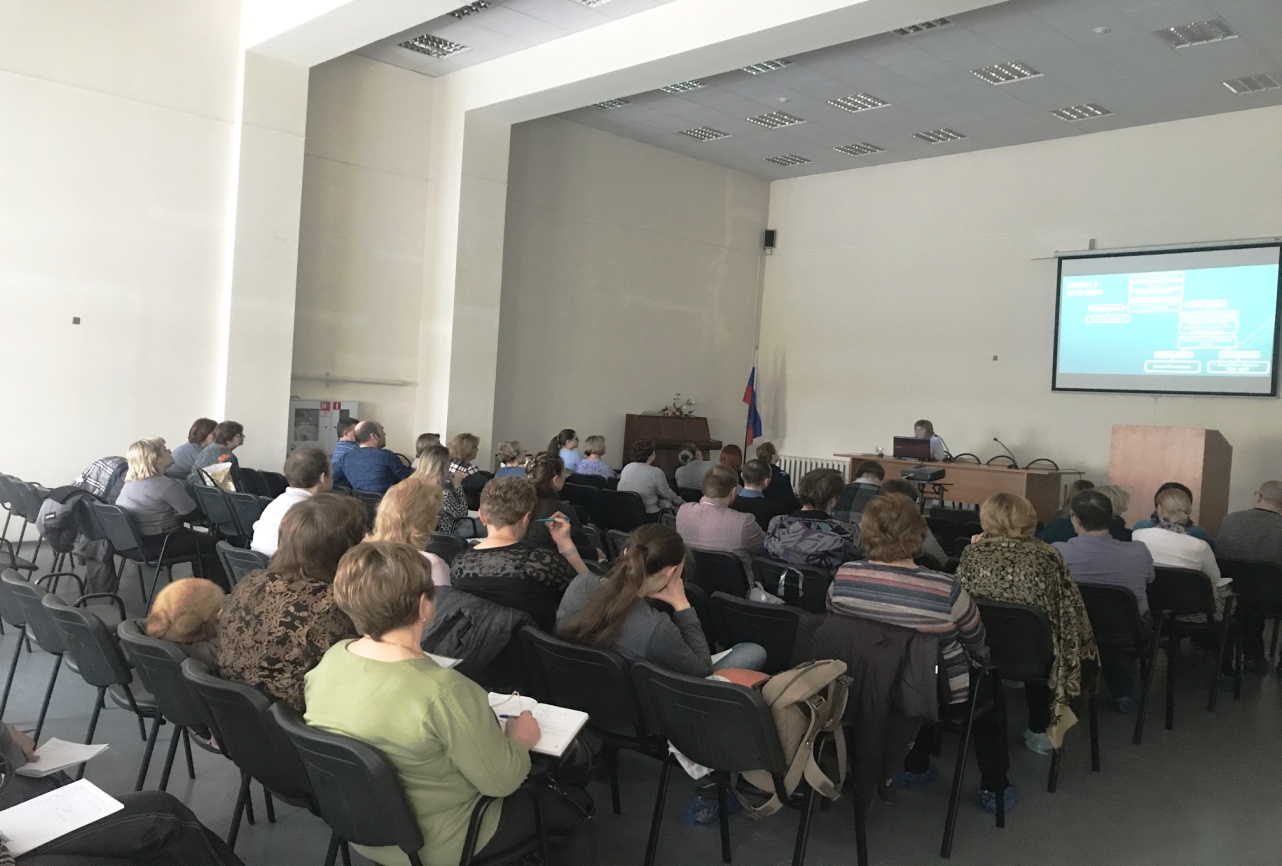 - очно 148 медицинских организаций,   
- дистанционно 6 медицинских организаций
10
Организована информационная поддержка 
подведомственных медицинских организаций на сайте министерства здравоохранения Нижегородской области и ГБУЗ НО «Медицинский информационно – аналитический центр»
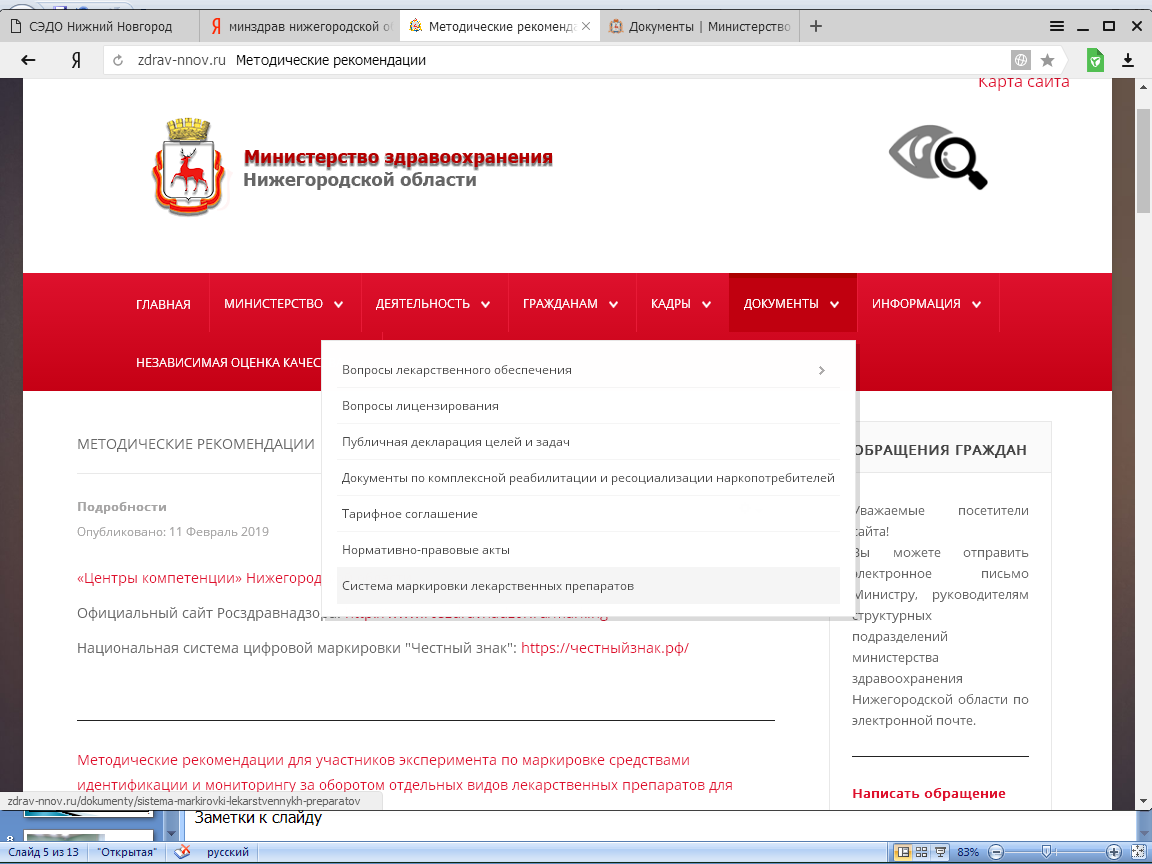 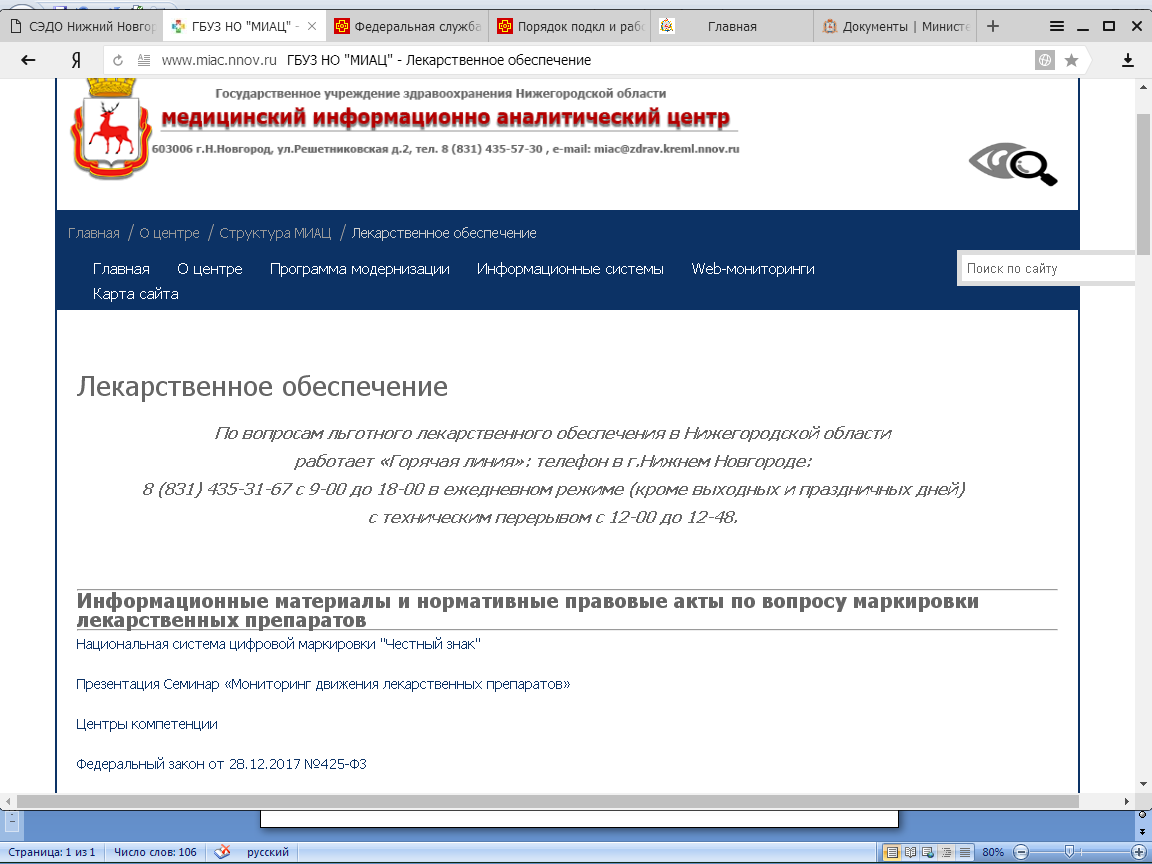 11
19 апреля 2019 года в 10:00 на базе
 ФГБУ «Национальный медико – хирургический Центр
 имени Н.И.Пирогова» 
состоится Всероссийская научно-практическая конференция 
«Лекарственное обеспечение в цифровом медицинском учреждении».
 
		Конференция будет доступна в режиме он-лайн 
19 апреля 2019 года с 10:00.
Электронная ссылка http://www.pirogov-center.ru/conferences/broadcasts/detail.php?ID=39548.
		
		Информация о Конференции размещена на сайте www.pirogov-center.ru и на сайте Министерства здравоохранения Нижегородской области   www.zdrav-nnov.ru в рубрике «Документы» подрубрике «Система маркировки лекарственных препаратов»
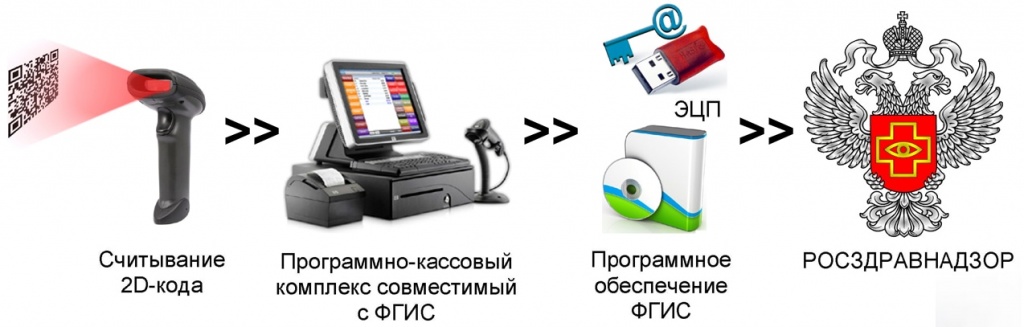 12